Learning to Programin Python
Concept 8
UNIT Testing
(using definitions)
[Speaker Notes: Ensure the teams of students can easily transfer files (email, shared learning space) within the group.]
Learning Intentions
From this lesson the students will be able to:
Develop functions to perform specific tasks and test each function.
Import tested functions into a main program. 
Verify the main program works correctly.
[Speaker Notes: A key line of Python to include at the end of each program in which functions are to be imported is :  if __name__ = “__main__” :  myFn()
The function that is called (in this case myFn() ) is the main function that will execute the task.
Keep this until the tasks are complete. So the students  can enhance the import process.]
recall from FUNCTIONS
We can pass in as many parameters to a function as we like:

def fancyNumberOfInputs(a, b, c, x, y, z) :

BUT we can only ever have one (if any) return from a function.
[Speaker Notes: A brief overview of how to define a definition.]
CHALLENGE REVISITED
 TEAMS of 3
Write 3 definitions to do the following :
 Take a word (string) from the user.
 Check if the word is a Palindrome
 Allow the user to check as many strings as they wish until they decide to quit.
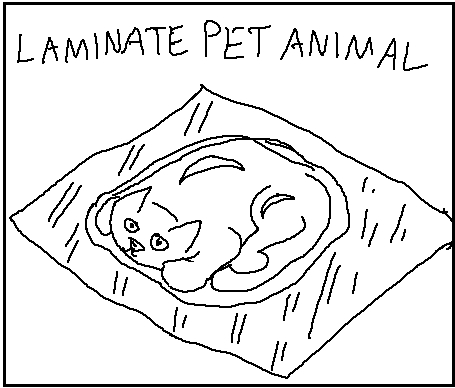 RACECAR 
Remember a STRING is a LIST
[Speaker Notes: This task was done individually in the section on functions (both recursively and non-recursively) .
Recall that a cool way to reverse a list  is revPhrase = userPhrase[ : : -1]    …… let the students figure out their own ways first.
A sample version of what the modular design could look like is in a folder in this section of the ncca.ie website.]
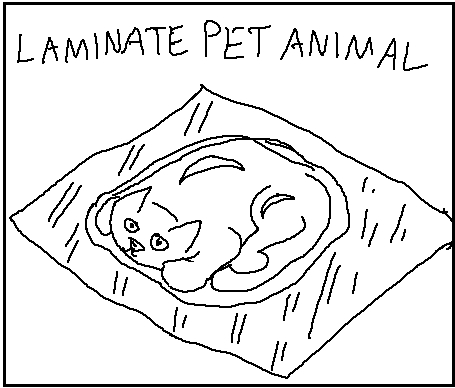 CHALLENGE REVISITED
 TEAMS of 3
Rules & Roles ..
There must be at least 3 separate functions written by the 3 separate members of the team.
Each function must be a standalone function and must be tested  with some inputs ensuring they give the expected outputs.
There must a main parent program which calls the other functions and controls the main interface with the user.
LO 2.19 students should be able to test solutions and decisions to determine their short-term and long-term outcomes
[Speaker Notes: Key Aim: Students do unit tests to ensure their part of the jigsaw works (with help from the team if necessary) without being told it is UNIT testing]
CHALLENGE REFLECTION
 TEAMS of 3
Rules & Roles ..
REFLECT on the task and the role of testing each individual function. Why Test this way?
What are the pros and cons?
How would students describe this process known as UNIT TESTING.
LO 2.22 students should be able to explain the different stages in software testing
[Speaker Notes: See http://computationaltales.blogspot.ie/2011/05/importance-of-unit-testing-magical.html   …..  Or just Google some the key words.
See online resources on NCCA/PDST for descriptions of other tests such as system/integration tests or function (black box) tests.
The 4 stages are UNIT(1 block) -> FUNCTION(block interfaces) -> SYSTEM(all blocks) ->ACCEPTANCE(user) testing.]
setting up IMPORT
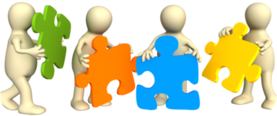 Program1 … let’s say the function is called : returnUserPhrase()

#last line of Program1 needs to be :
if __name__ == “__main__”:
	returnUserPhrase()
[Speaker Notes: Once the tasks are coming together, show the students how to import their functions into the main program.
A sample of the code is given in the folder in the section for this concept on the ncca.ie website.
 …. Some of the teams could be encouraged into doing this themselves before being shown.]
setting up IMPORT
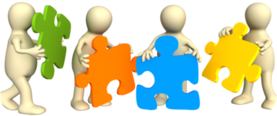 Program2 … let’s say the function is called : checkIfPalindrome(userPhrase)

#last line of Program2 needs to be :
if __name__ == “__main__”:
	checkIfPalindrome()
[Speaker Notes: Once the tasks are coming together, show the students how to import their functions into the main program  … A sample of the code is given …. Some of the teams could be encouraged into doing this themselves before being shown.]
setting up IMPORT
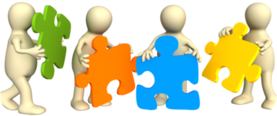 Main Program … 
#first lines:
from Program1 import returnUserPhrase 
from Program2 import checkIfPalindrome
The functions can now be used within the main program as if they were contained and written within the program.
LO 2.3 students should be able to implement modular design to develop hardware or software modules that perform a specific function
[Speaker Notes: Once the tasks are coming together, show the students how to import their functions into the main program  … A sample of the code is given …. Some of the teams could be encouraged into doing this themselves before being shown.]
NEXT TEAM CHALLENGE
 TEAMS of 3
Write 3 functions to create the following GUESSING number game.
Ask the user for a number between 1 and some number, and verifies an integer has been entered.
Generate a random number (from random import randint) and invites the user to guess the number. Inform the user if their guess if too high or too low or correct.
Allow the user to quit the game or continue for another round. Keep some statistics on their mean number of guesses or time taken to play the game or some other stat.
[Speaker Notes: This task may have been done before individually or in groups. 
Encourage a modular approach, ensuring that the child programs (the first 2 in the slide above) are unit tested before being used by the parent program (the 3rd program in the slide above)]
CHALLENGE REVISITED
 TEAMS of 3
Rules & Roles ..
Change the person in charge of the main program from the last challenge
There must be at least 3 separate functions written by the 3 separate members of the team.
Each function must be a standalone function and must be UNIT tested  with some inputs giving the expected outputs.
There must a main parent program which calls the other functions and controls the main interface with the user.
LO 1.23 students should be able reflect and communicate on the design and development process
[Speaker Notes: Key Aim: Students do unit tests to ensure their part of the jigsaw works (with help from the team if necessary) without being told it is UNIT testing]
Lesson Review
As a result of these tasks:
I can develop individual functions to perform specific tasks and test each function.
I can import tested functions into a main program. 
I can describe UNIT testing, with specific examples of how and why it is done
[Speaker Notes: The LOs indicated are ones that can be achieved through these tasks and lesson. It is neither an exhaustive or exclusive list. Please refer to the SPEC on the ncca.ie website.]